AGENDA DE EVENTOS DA GGMIV
Importação e exportação de bens e produtos destinados à pesquisa científica ou tecnológica e pesquisa envolvendo seres humanos
Gerência de Controle Sanitário de Produtos e Empresas em Portos, Aeroportos, Fronteiras e Recintos Alfandegados - GCPAF
AGENDA DE EVENTOS DA GGMIV
Agenda Regulatória 2015/2016

- Tema 40: subtema 40.2
- Processo: 25351.615680/2013-81
- Despacho de Iniciativa: nº 165, de 21/11/2013
- Consulta Pública: 236/2016

Premissa: 
Simplificar o procedimento para importação de bens e produtos destinados a pesquisa científica ou tecnológica;
Unificar os regulamentos existentes que tratam do assunto: Capítulo XIX da RDC 81/2008 e RDC 01/2008
Proposta de Minuta
O que tem de novo:
Licenciamento Automático: pesquisas vinculadas ao CNPq – Isenção tributária;
Pesquisas envolvendo seres humanos;
Importação intermediada;
Não incidência de fiscalização em amostras que não apresentam risco biológico.
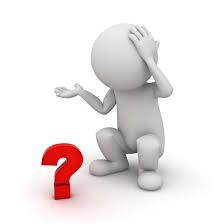 Proposta de Minuta
Vantagens:
Norma única sobre o tema;
Procedimentos claros: check list e seções
Trata importação e exportação
Permitida Remessa Expressa - CNPq
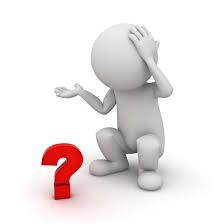 Proposta de Minuta
Estrutura:
Da Importação para Pesquisa Científica e ou Tecnológica;
Da Importação para Pesquisa Científica e ou Tecnológica Envolvendo Seres Humanos
Da Importação de Amostras Biológicas Humanas
Da Importação de Bens e Produtos Sujeitos à Controle Especial
Proposta de Minuta
Estrutura:
Da Importação Intermediada
Dos Procedimentos de Importação
Da Exportação de Bens e Produtos Destinados à Pesquisa Científica e ou Tecnológica
Contribuições na Consulta Pública: 236/2016
CAPITULO I – DAS DEFINIÇÕES
Contribuições na Consulta Pública: 236/2016
Contribuições na Consulta Pública: 236/2016
Contribuições na Consulta Pública: 236/2016
Contribuições na Consulta Pública: 236/2016
CAPITULO II – DA IMPORTAÇÃO
Seção I  -  Da Importação para Pesquisa Científica ou Tecnológica
Seção II – Da Importação para Pesquisa Científica ou Tecnológica Envolvendo Seres Humanos
Seção III – Da Importação de Amostras Biológicas Humanas
Seção IV – Da Importação de Bens e Produtos Sujeitos ao Controle Especial
Seção V - Da Importação Intermediada
Seção VI – Dos Procedimentos de Importação para Licenciamento Não Automático
CAPÍTULO III – DA EXPORTAÇÃO
CAPÍTULO IV – DAS DISPOSIÇÕES FINAIS
AGENDA DE EVENTOS DA GGMIV
Obrigada!

Rosilane de Aquino Silva
gcpaf.ggpaf@anvisa.gov.br
Brasília, 21 de setembro de 2016.
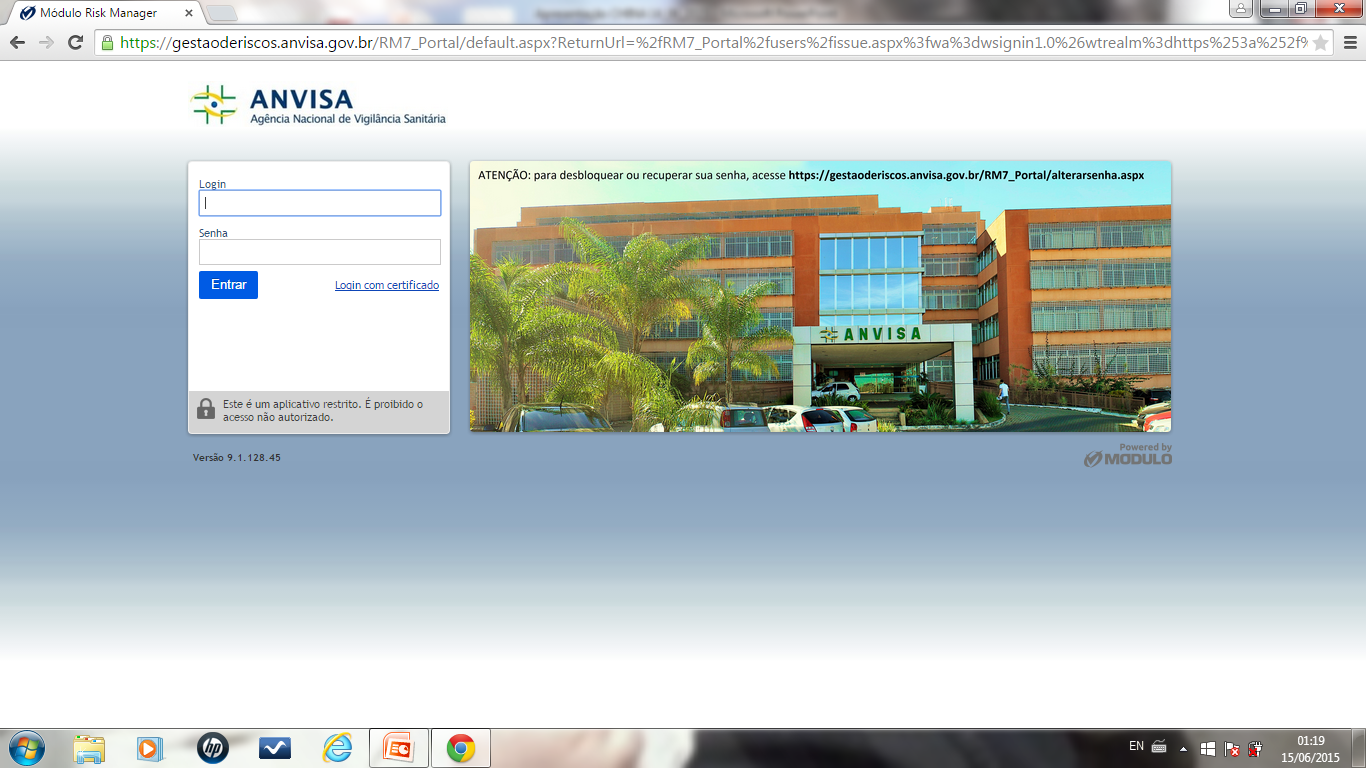